Leçon 2.4.2
Système de freinage 2
Particularités :

Perte d’efficacité lors de surchauffe

Besoin d’ajustement 

Besoin d’être vérifié lors de la RDS
Nomenclature du frein à tambour
1- Récepteur de freinage.

2- Tige de poussée.

3- Levier à réglage automatique.

4- Came en S.

5- Garniture de frein.

6- Tambour.
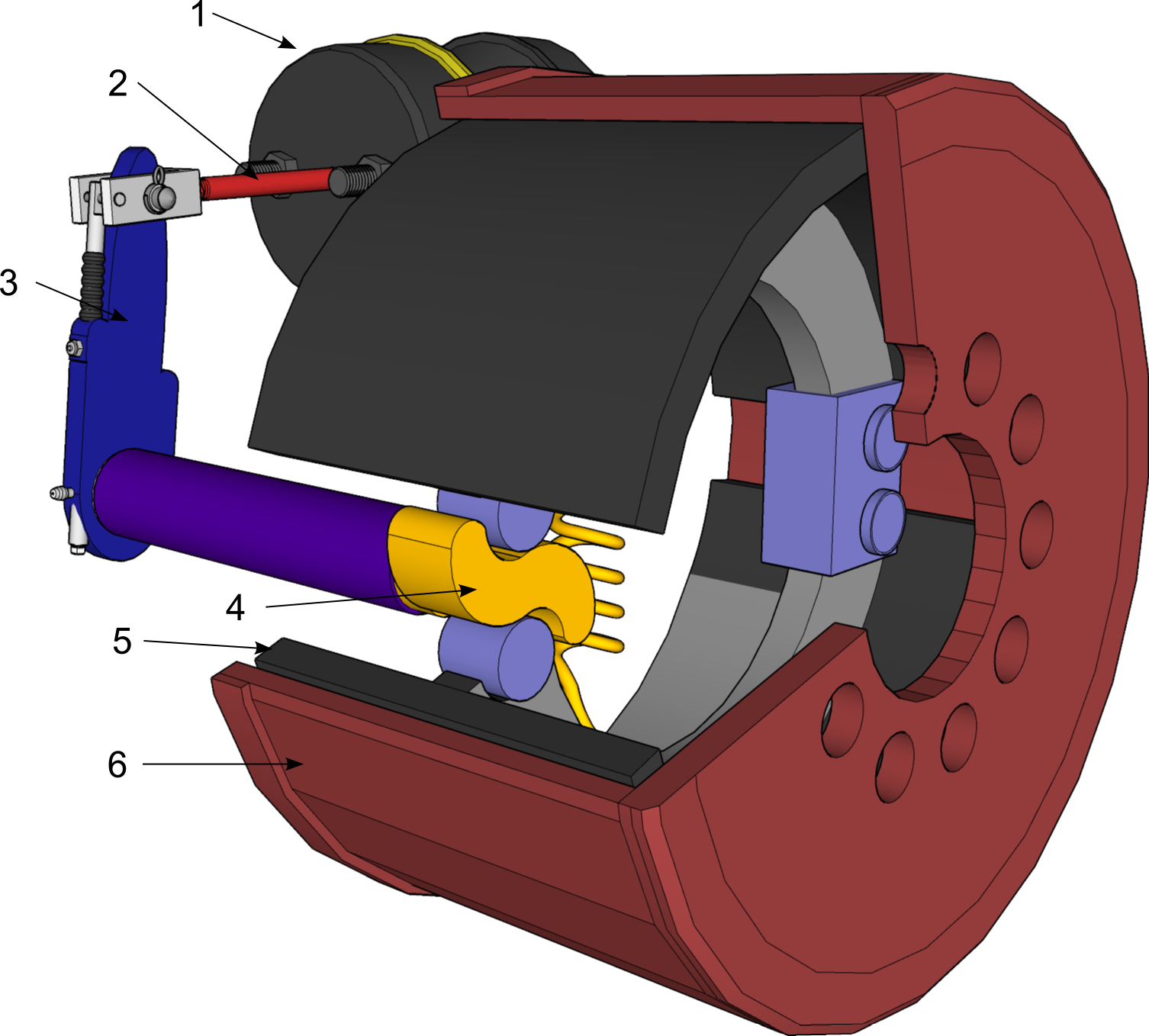 [Speaker Notes: réf :p.100 CVL]
Nomenclature du récepteur de freinage simple
1- Levier à réglage automatique

2- Came en S

3- Tige de poussée

4- Cylindre de frein de service

5- Diaphragme
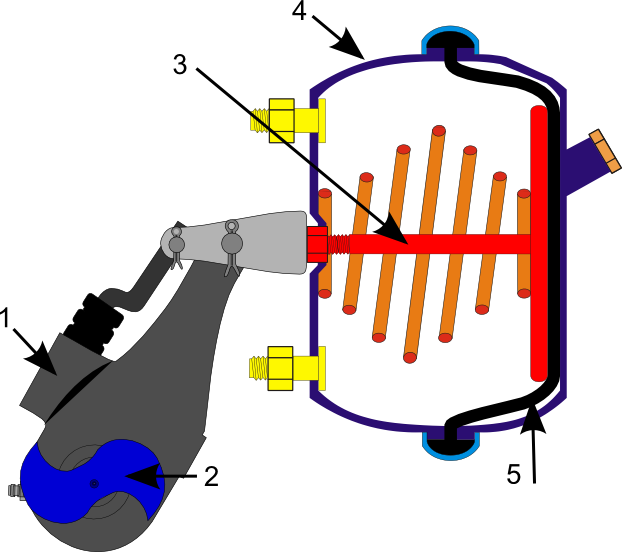 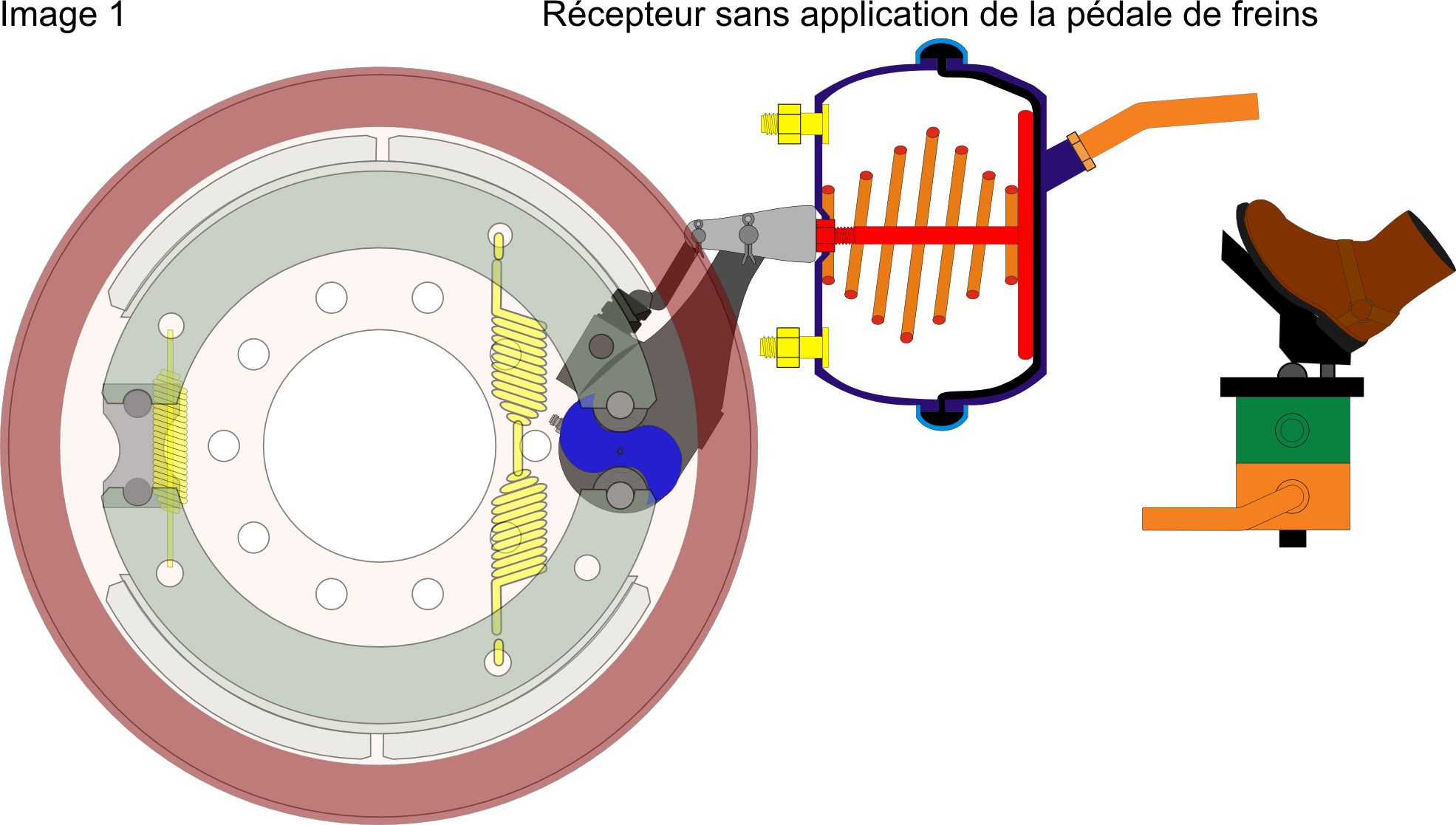 Fonctionnement
d’un récepteur de frein simple
Vidéo frein
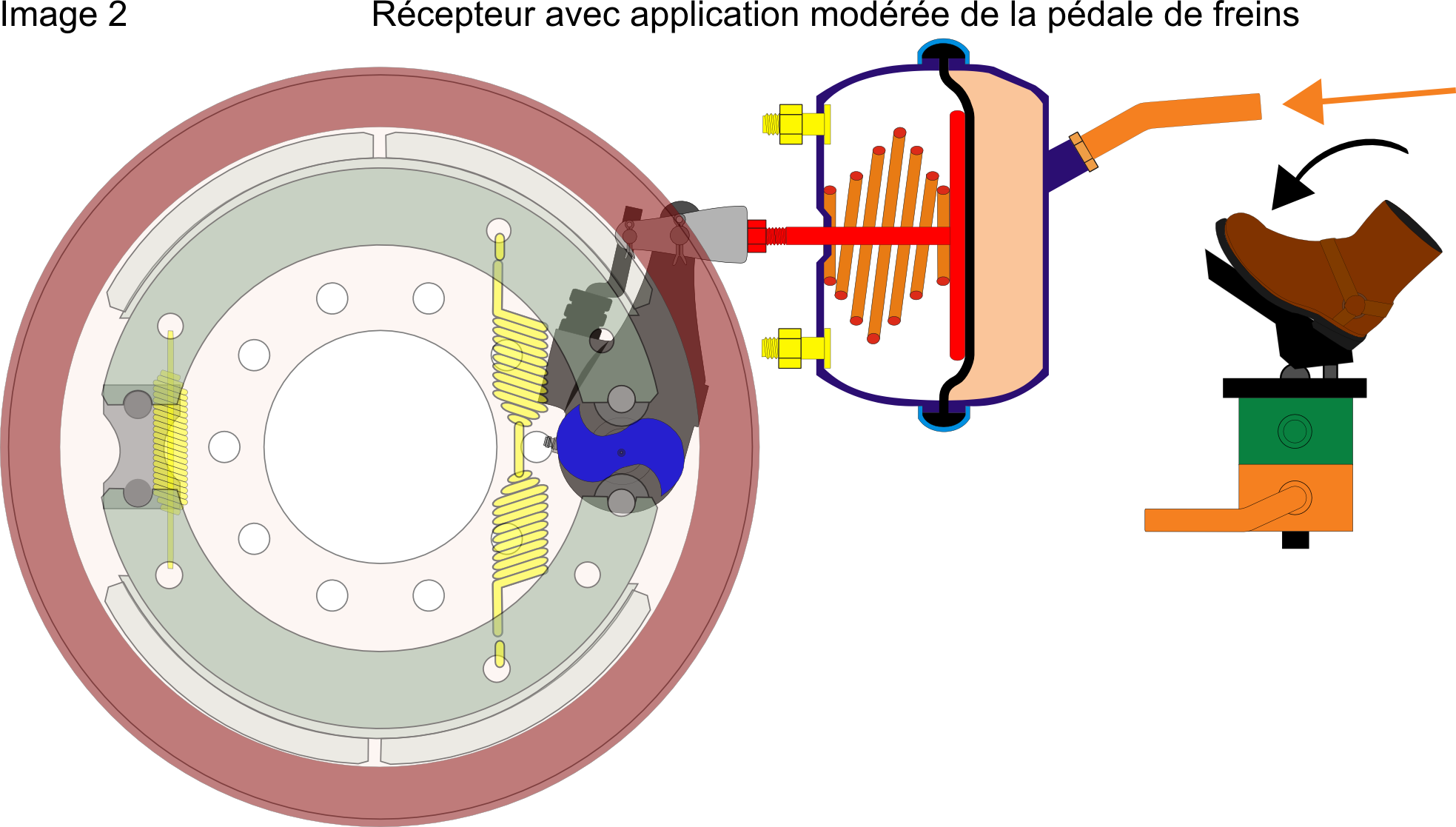 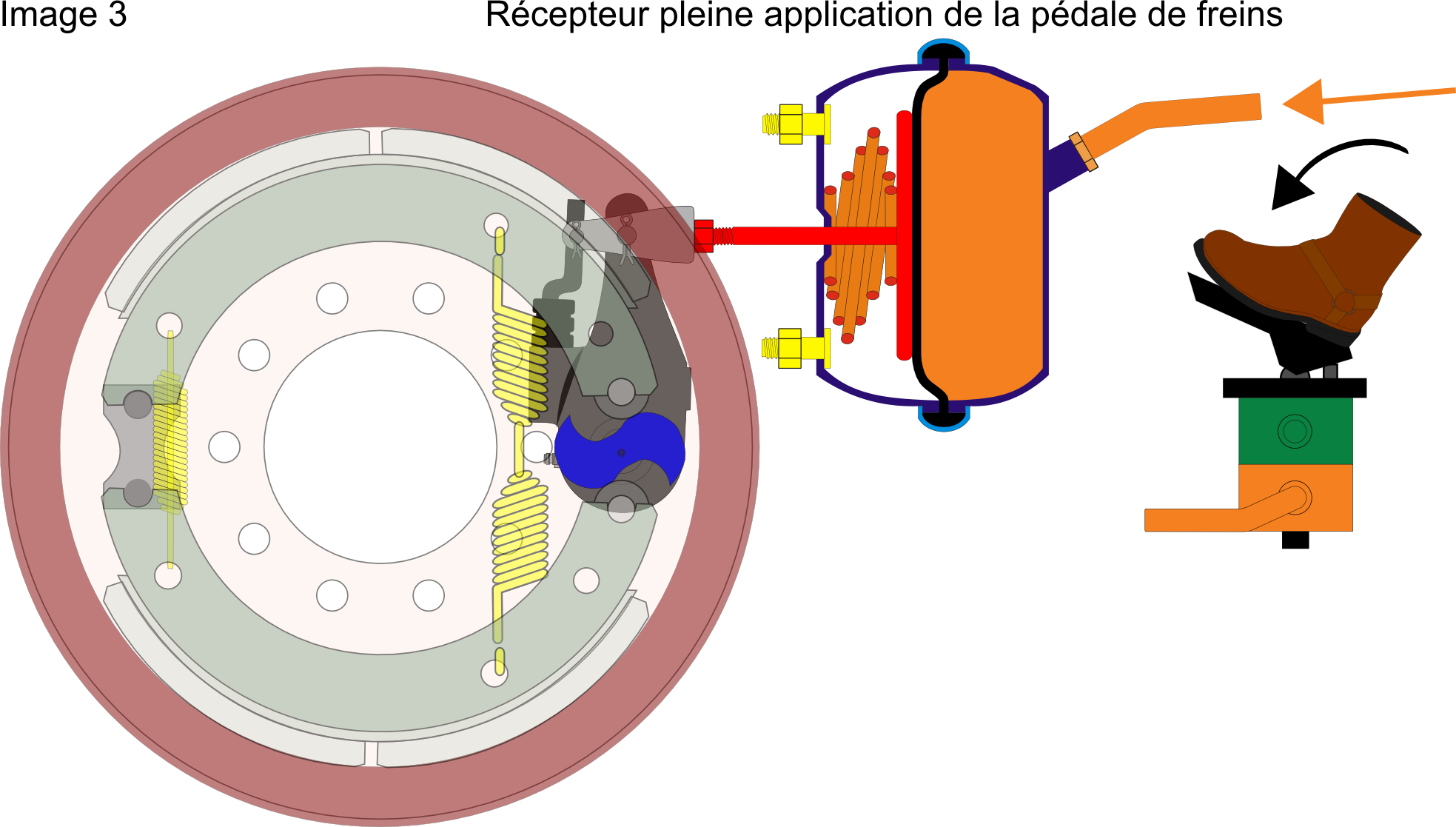 [Speaker Notes: Important le vidéo de :38 à  1:05 seulement.]
Nomenclature du récepteur de freinage double
1 Levier à réglage automatique
2 Came en S
3 Tige de poussée
4 Cylindre de frein de service

5 Diaphragme de service
6 Diaphragme de stationnement
7 Ressort de frein de stationnement
8 Cylindre de frein de stationnement
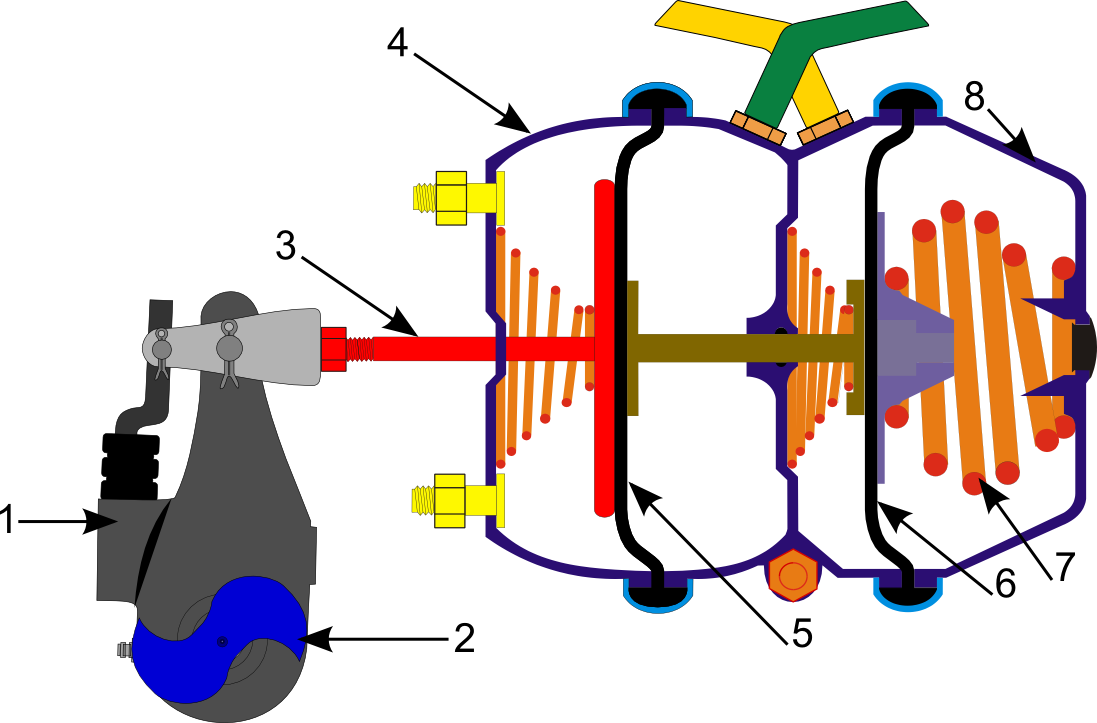 Le fonctionnement d’un récepteur de freins double
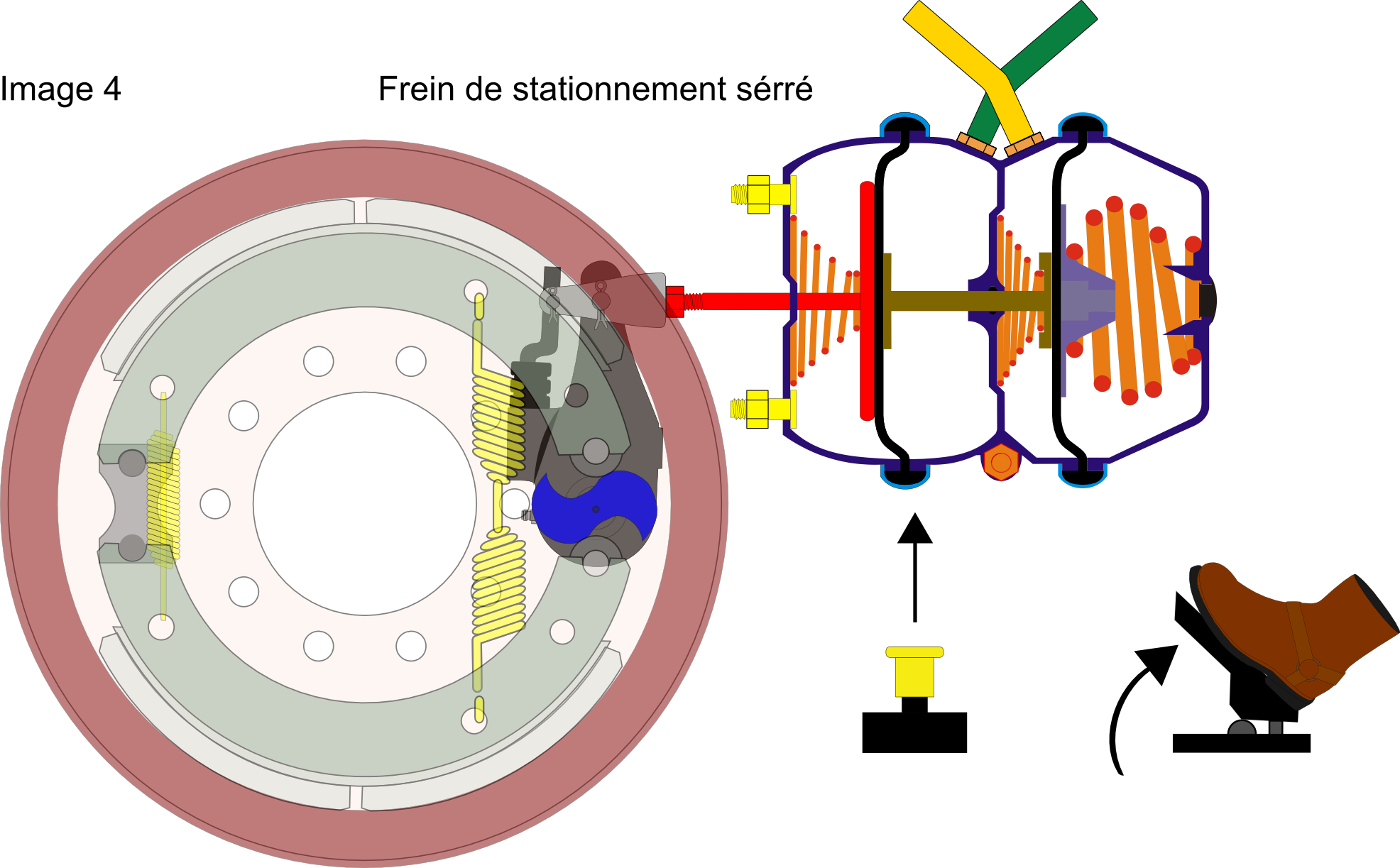 Vidéo frein
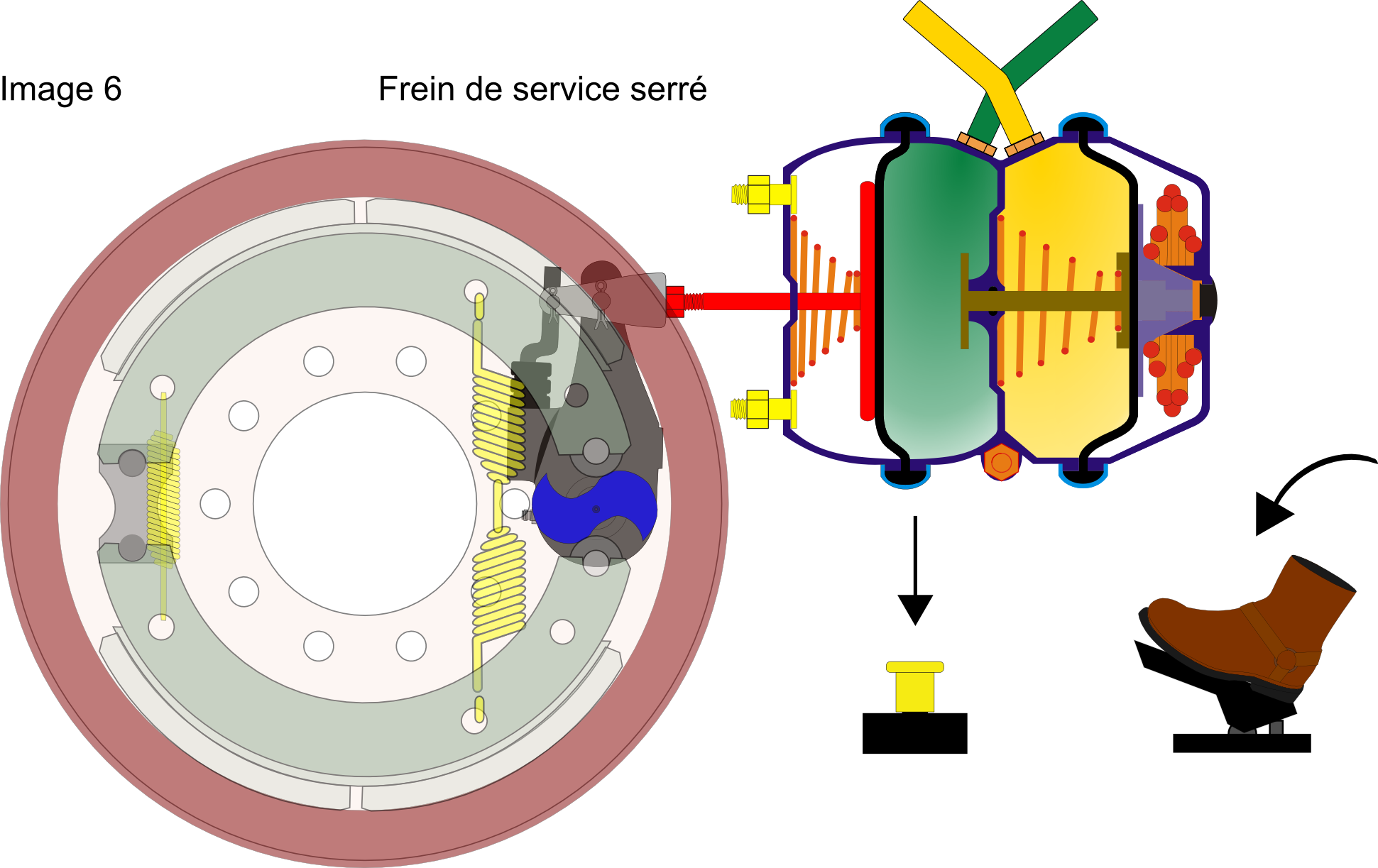 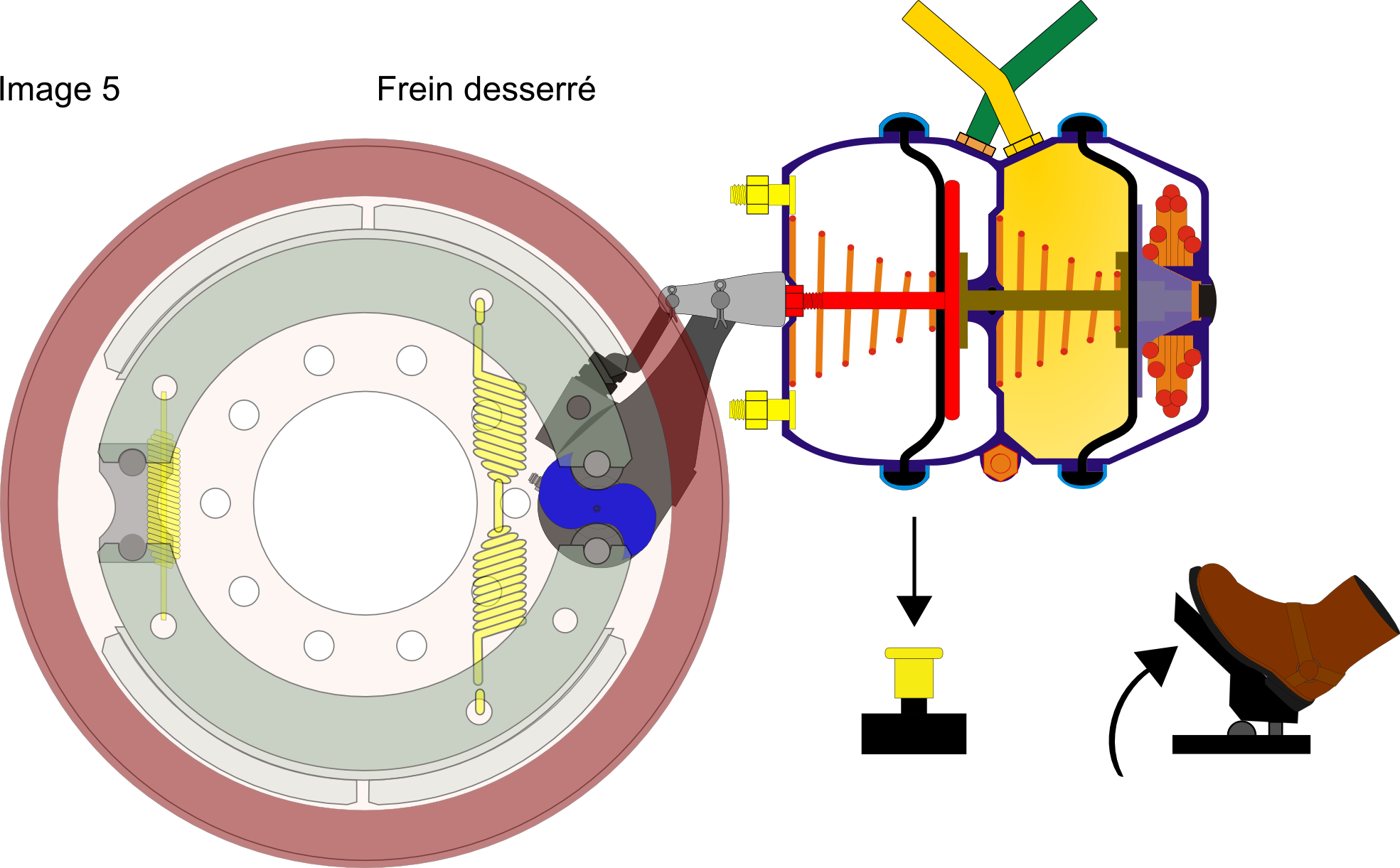 [Speaker Notes: Réf: p.104 CVL
Vidéo du début jusqu’à 1:05]
Le frein à disque
Particularités: Le récepteur pousse directement sur le piston; Pas d’ajustement ; Pas de vérification à la RDS
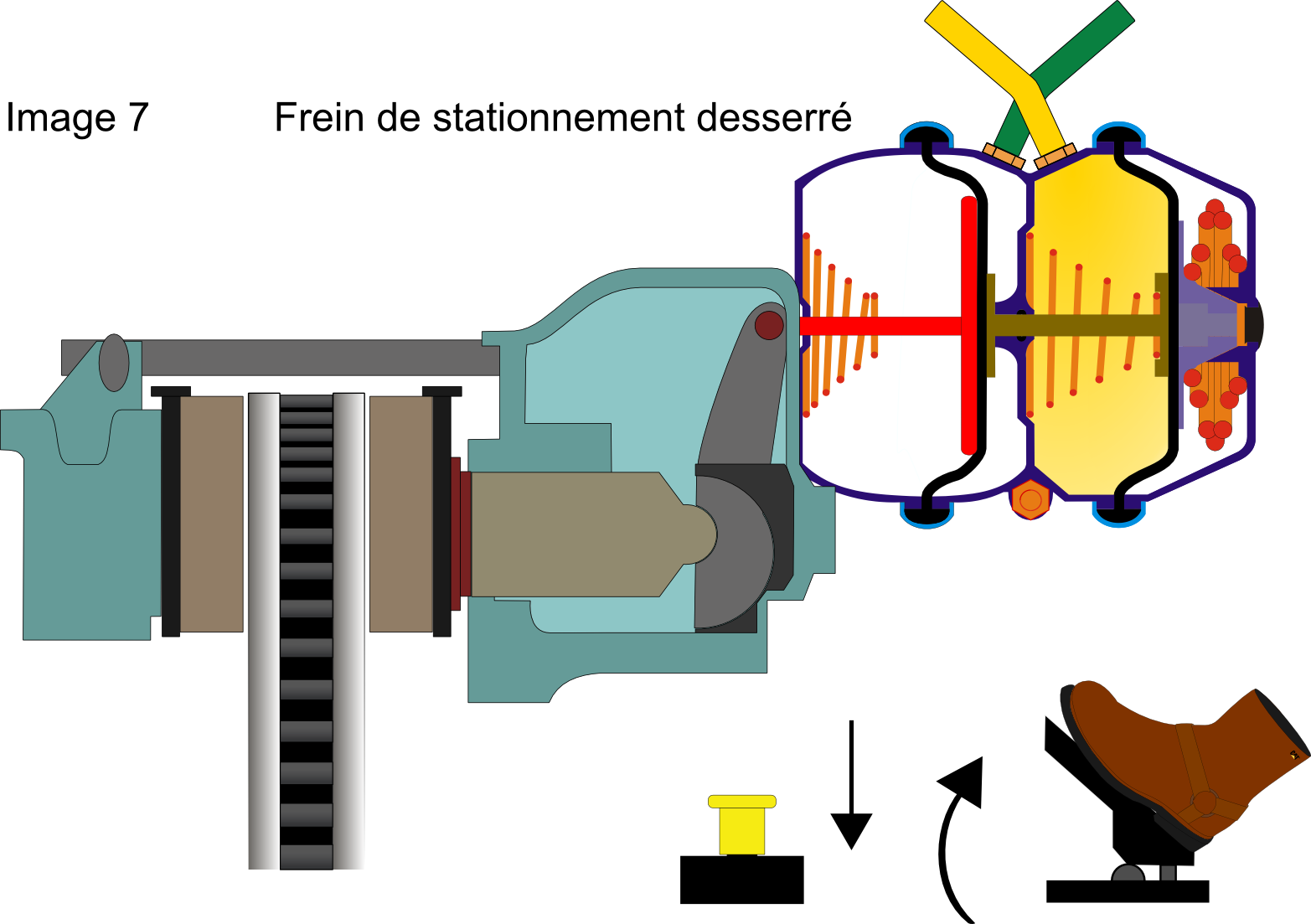 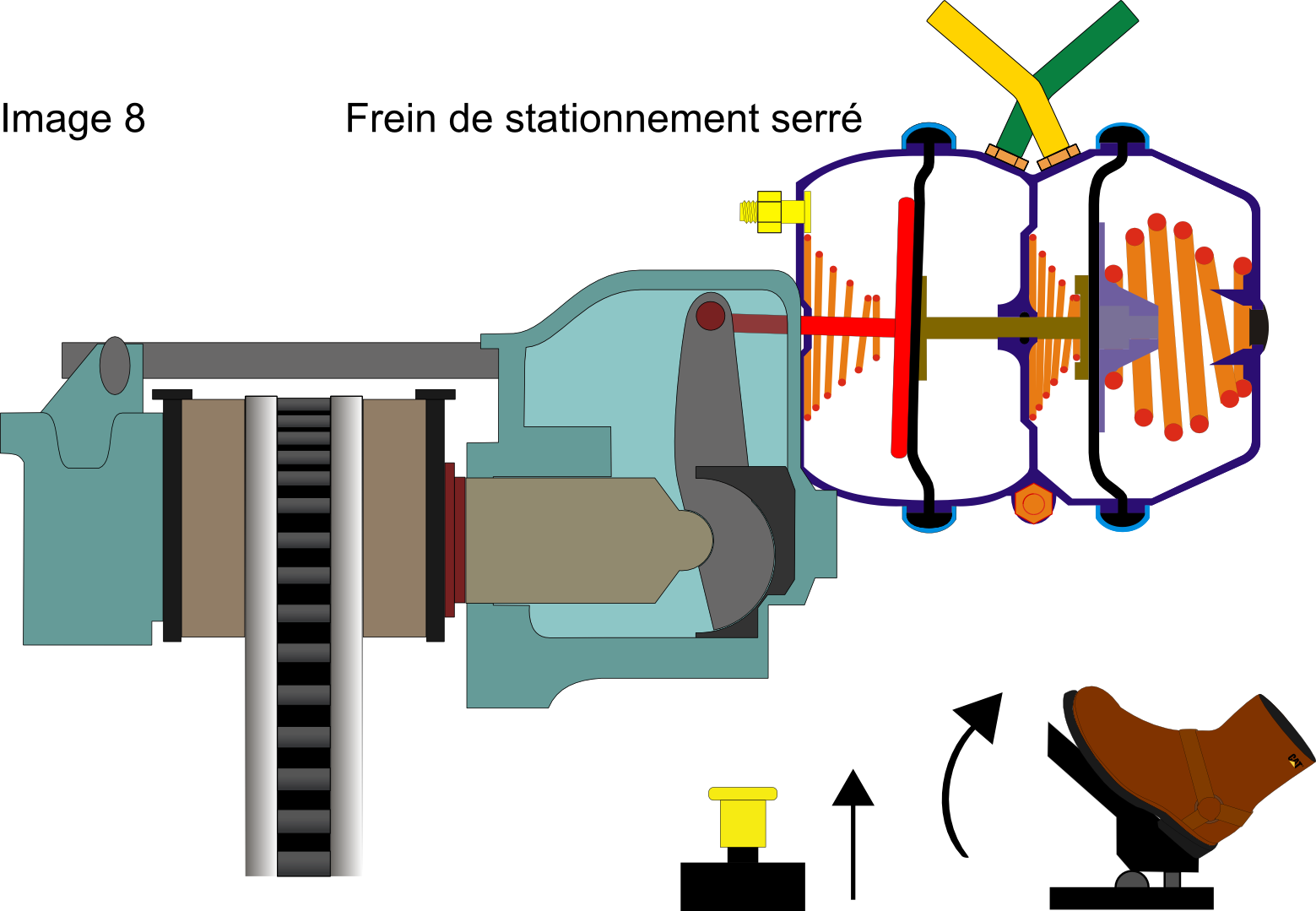 Système de freinage de la semi-remorque
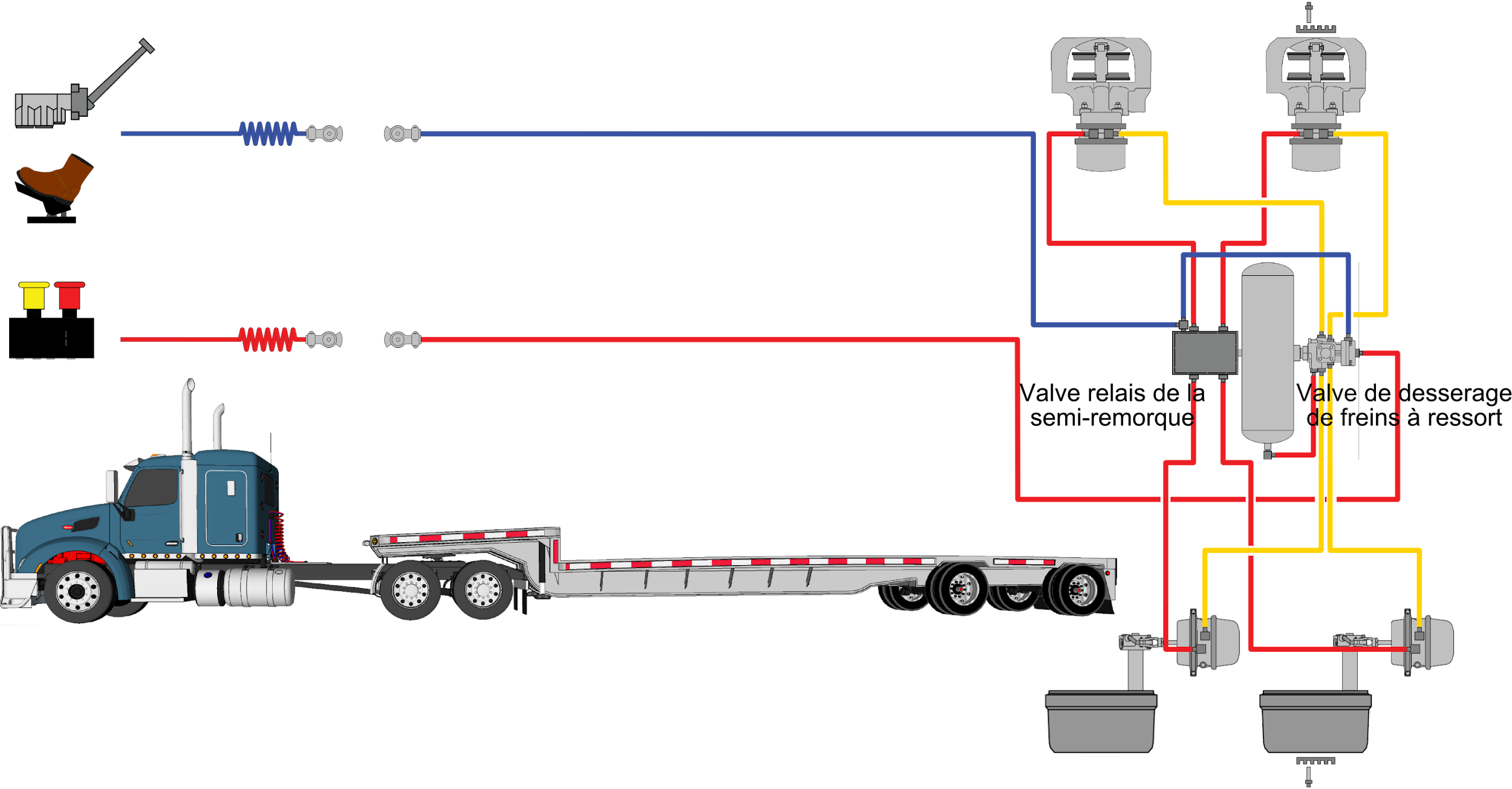 [Speaker Notes: Suggestion: mettre les 4 lignes rouges qui sont reliées aux freins de stationnement en bleu pour faire le lien avec le frein de stationnement!]
Les pictogrammes et cadrans associés aux systèmes de freinage
RÉSERVOIRS DE SERVICES
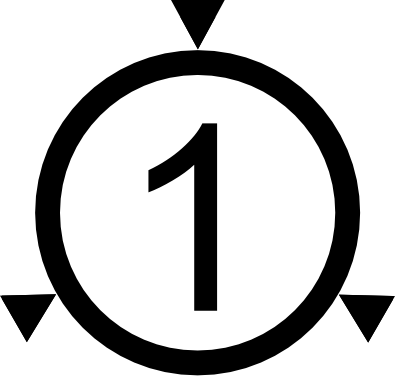 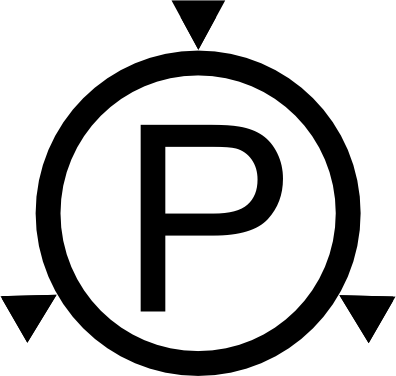 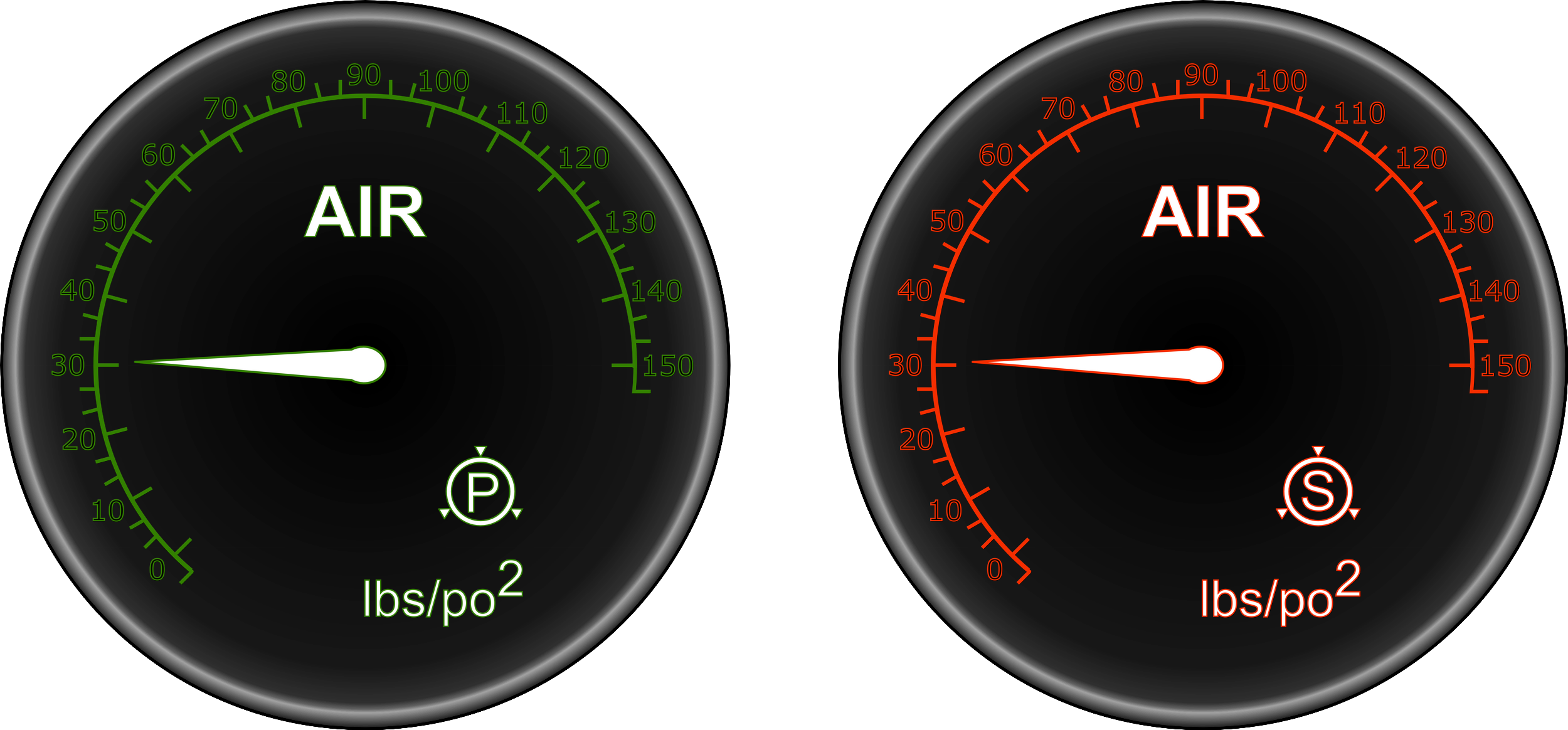 Circuit primaire
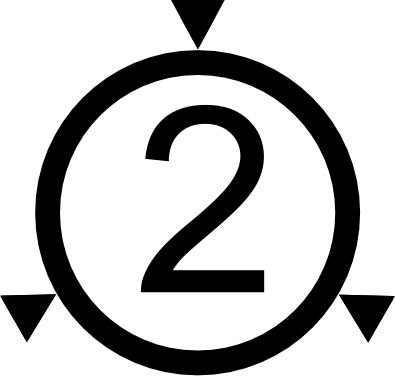 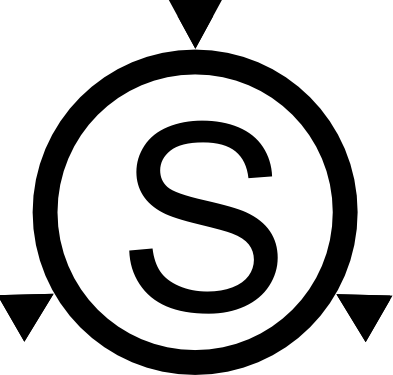 Circuit secondaire
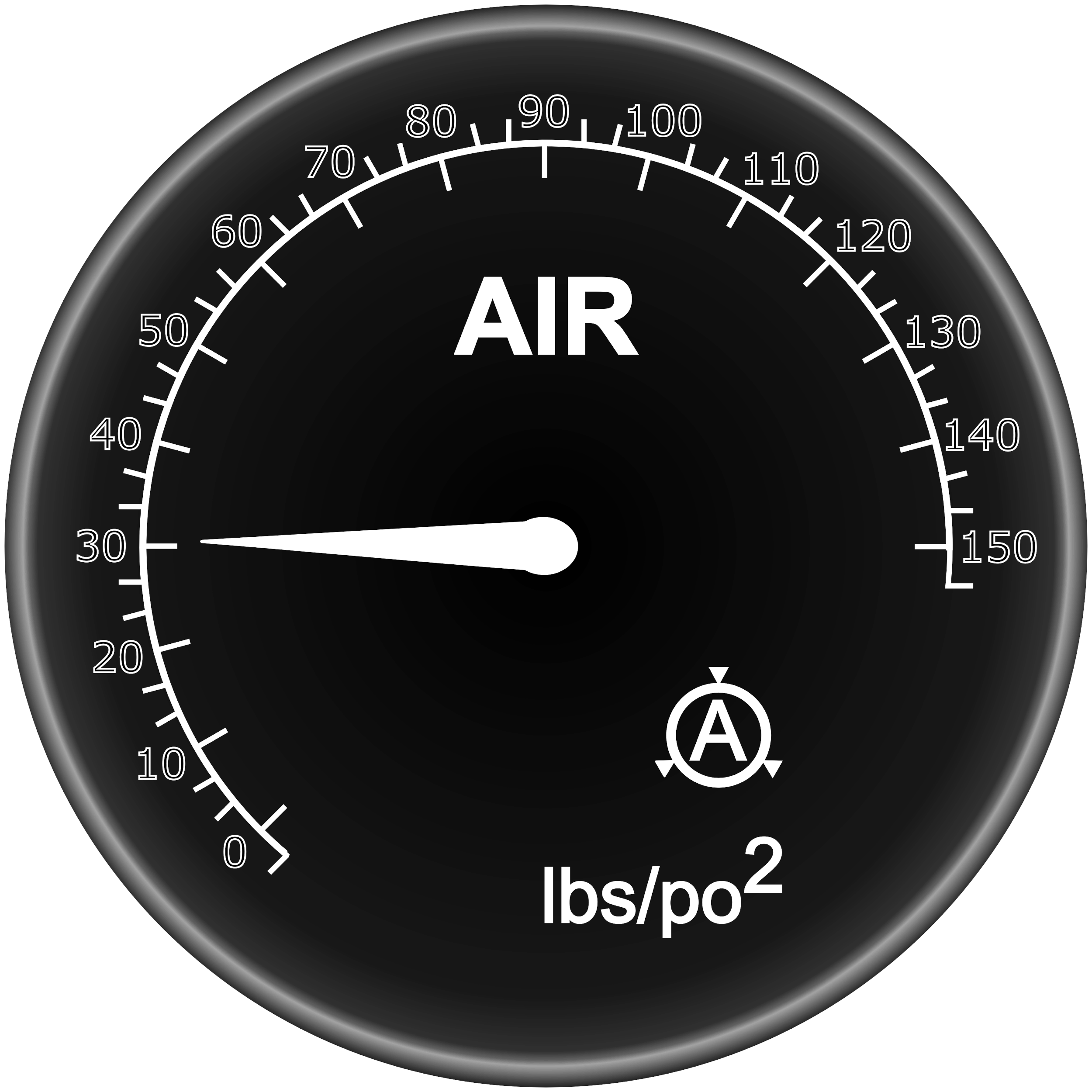 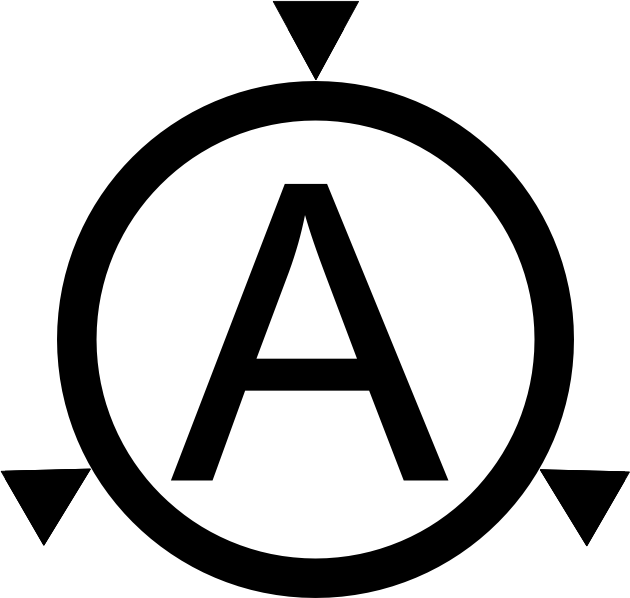 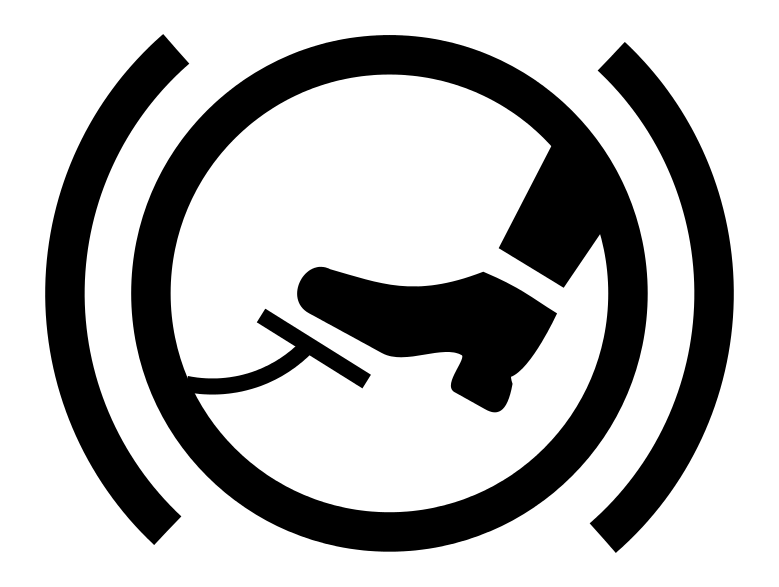 Manomètre d’application
[Speaker Notes: Mentionner que les réservoirs des circuits primaire et secondaire sont aussi considérés comme étant les réservoirs de service, car à la SAAQ  c’est le terme utilisé pour l’apprenti.]
Les indicateurs de danger et témoins lumineux
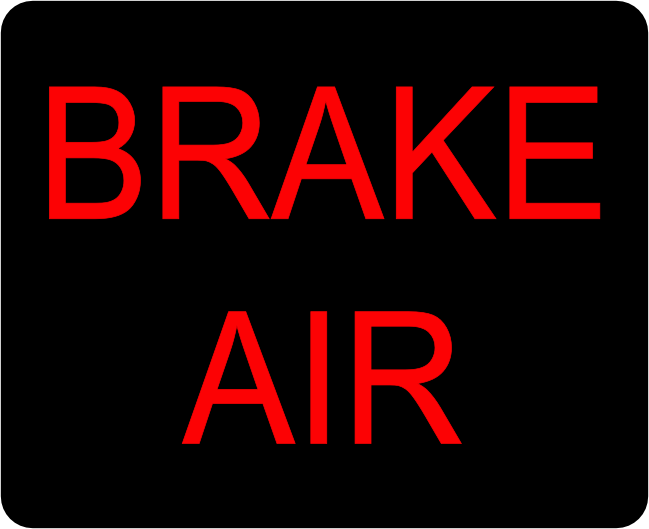 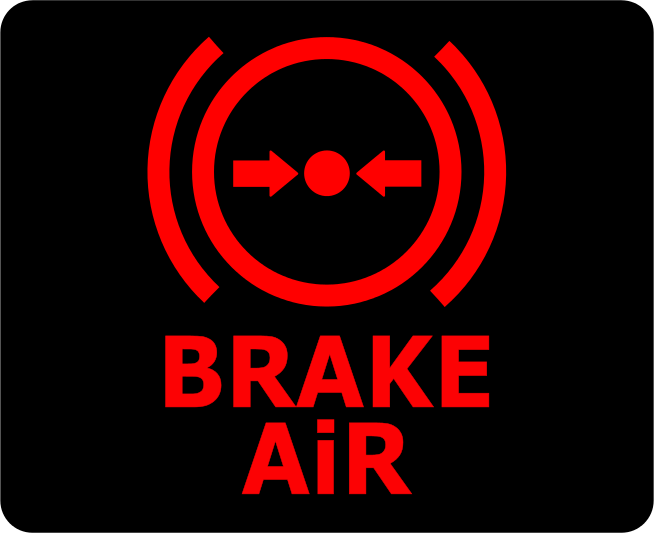 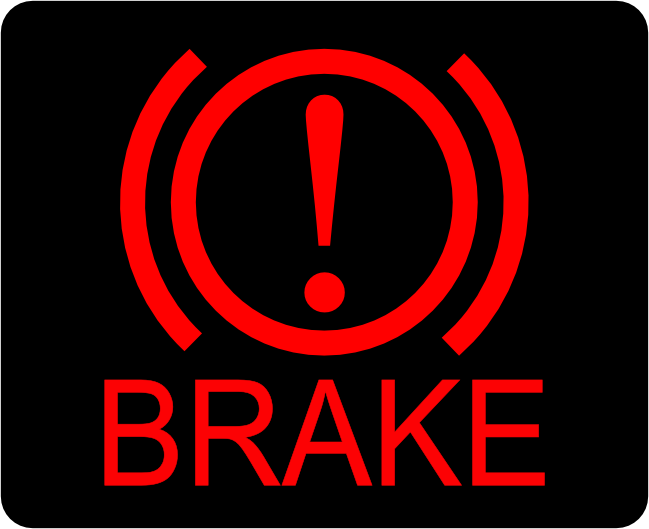 Indicateurs de danger:
Basse pression d’air
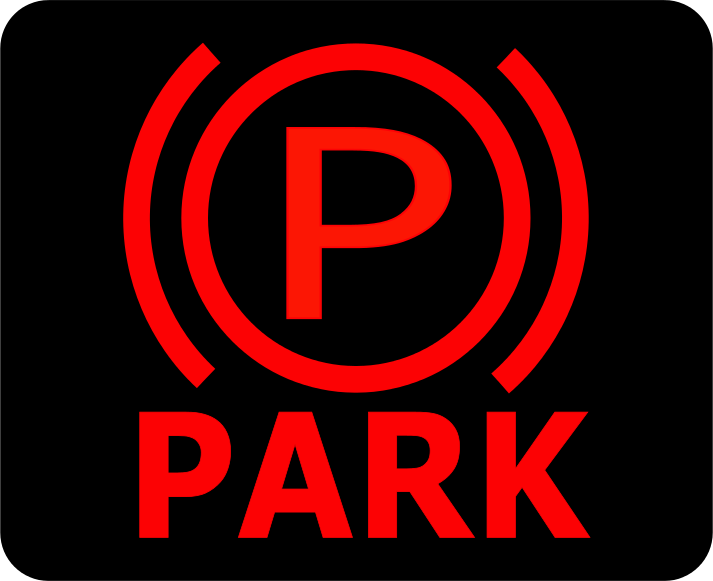 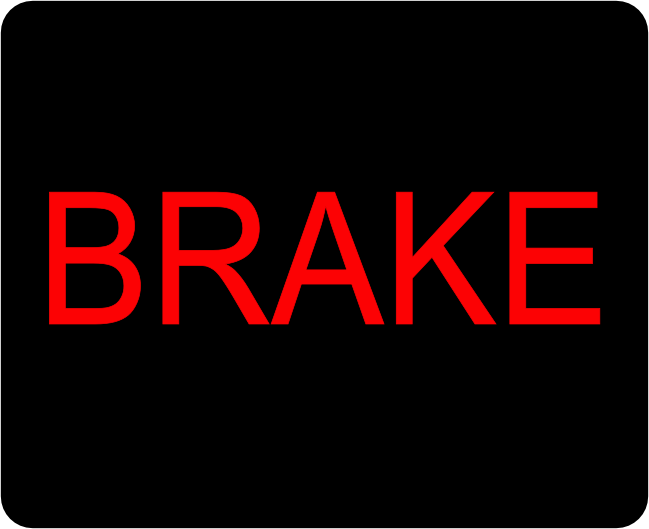 Témoins lumineux d’application des freins de stationnement
La vérification de l’ajustement des freins
Vidéo frein
Frein non appliqué
Frein appliqué
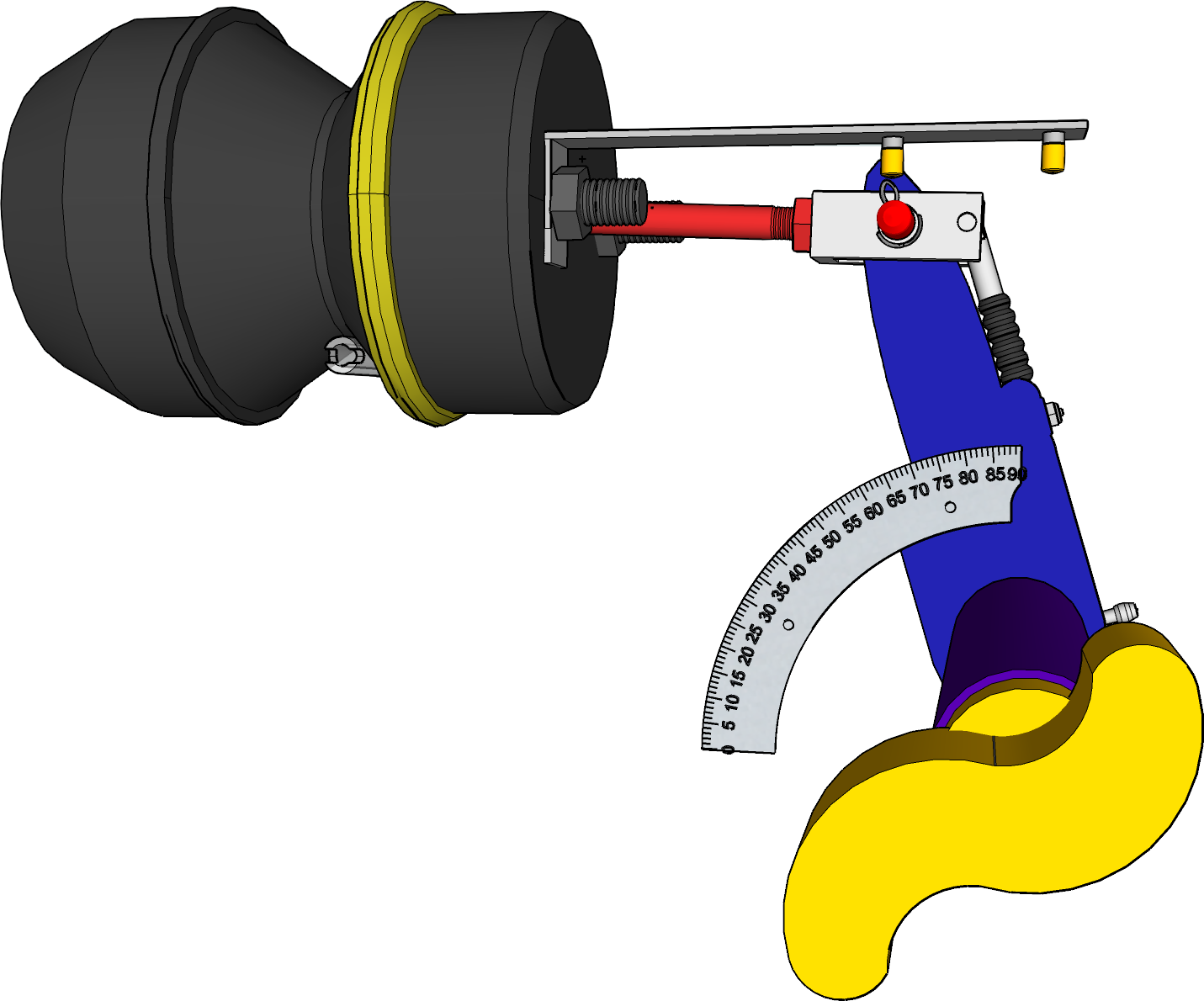 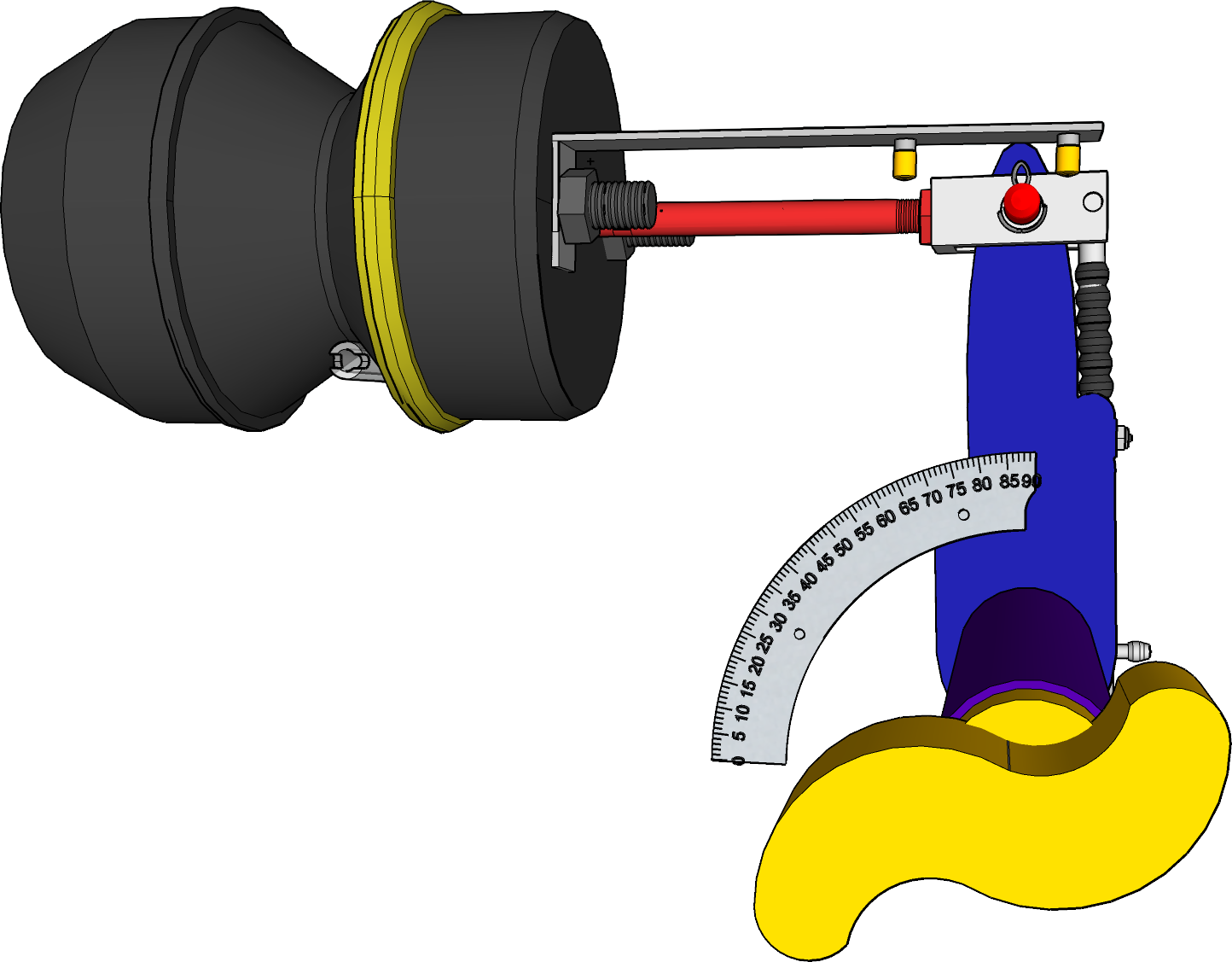 La vérification de l’ajustement des freins
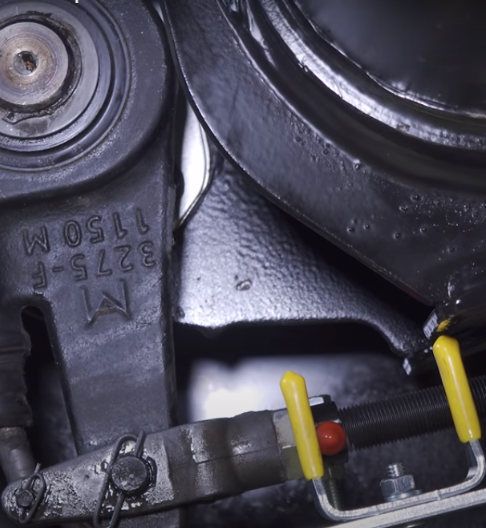 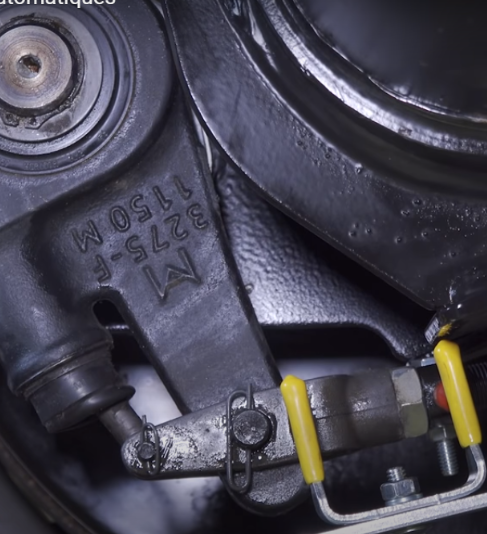 Frein non appliqué
Frein  appliqué
[Speaker Notes: Déplacement de la tige de poussée; indicateur rouge; points limites en jaune...]
Procédure de rattrapage des freins à tambours
Vidéo frein
[Speaker Notes: Passez la vidéo au complet
réf: page 116 du CVL]
Merci pour votre participation